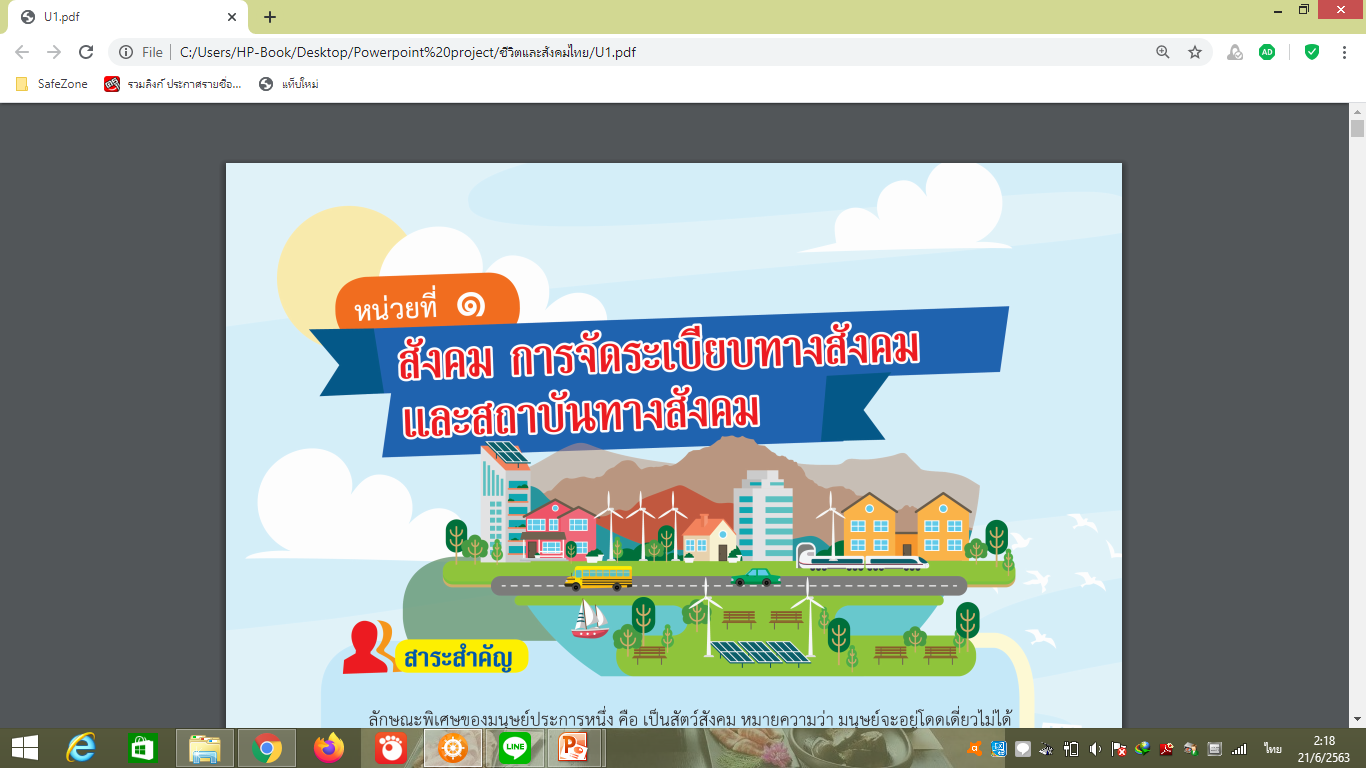 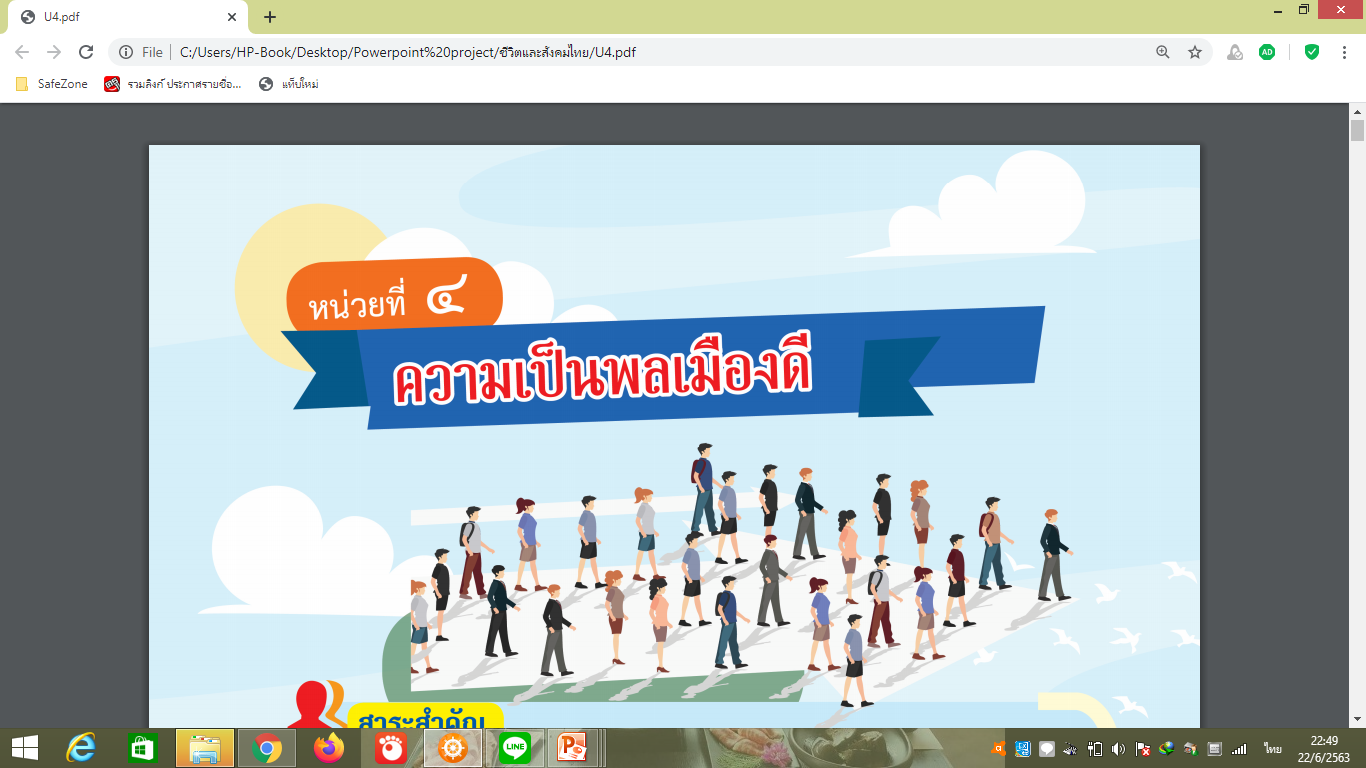 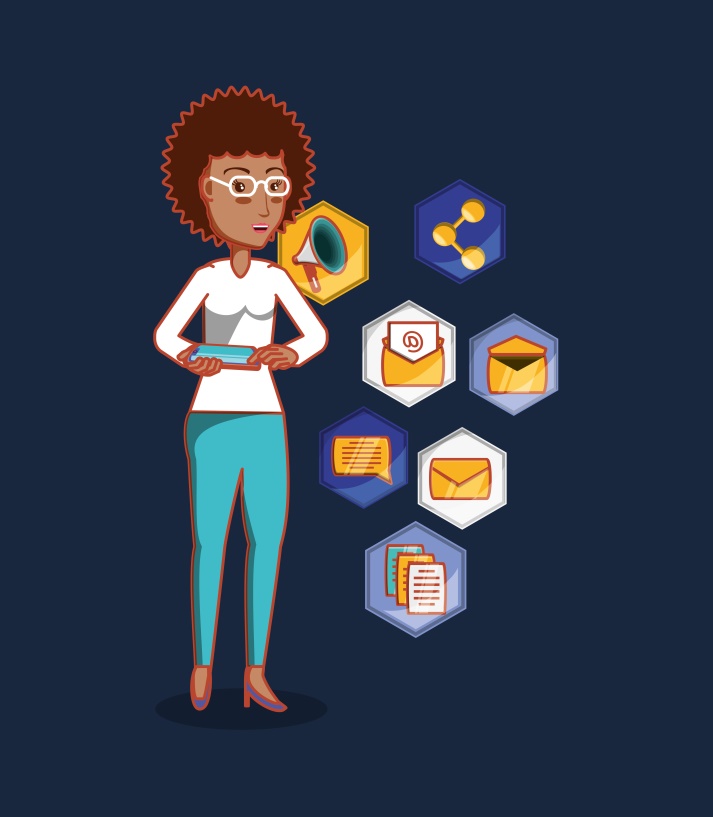 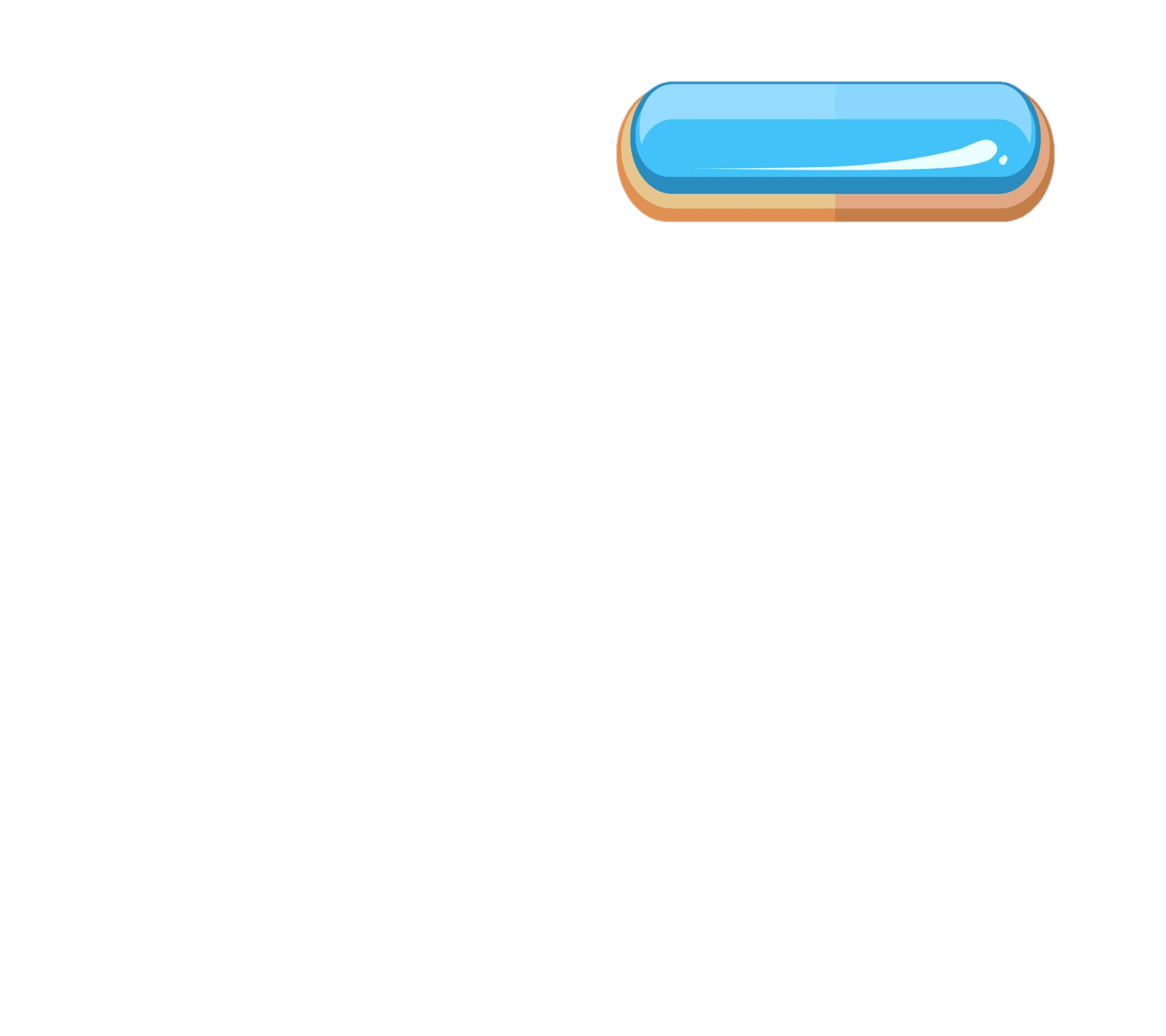 สาระการเรียนรู้
1. ความหมายและคุณสมบัติ
ของพลเมือง
2. การปฏิบัติตนเป็นพลเมืองดี
3. แนวทางการสร้างเสริมสำนึก
การเป็นพลเมืองดี
1. ความหมายและคุณสมบัติของพลเมือง
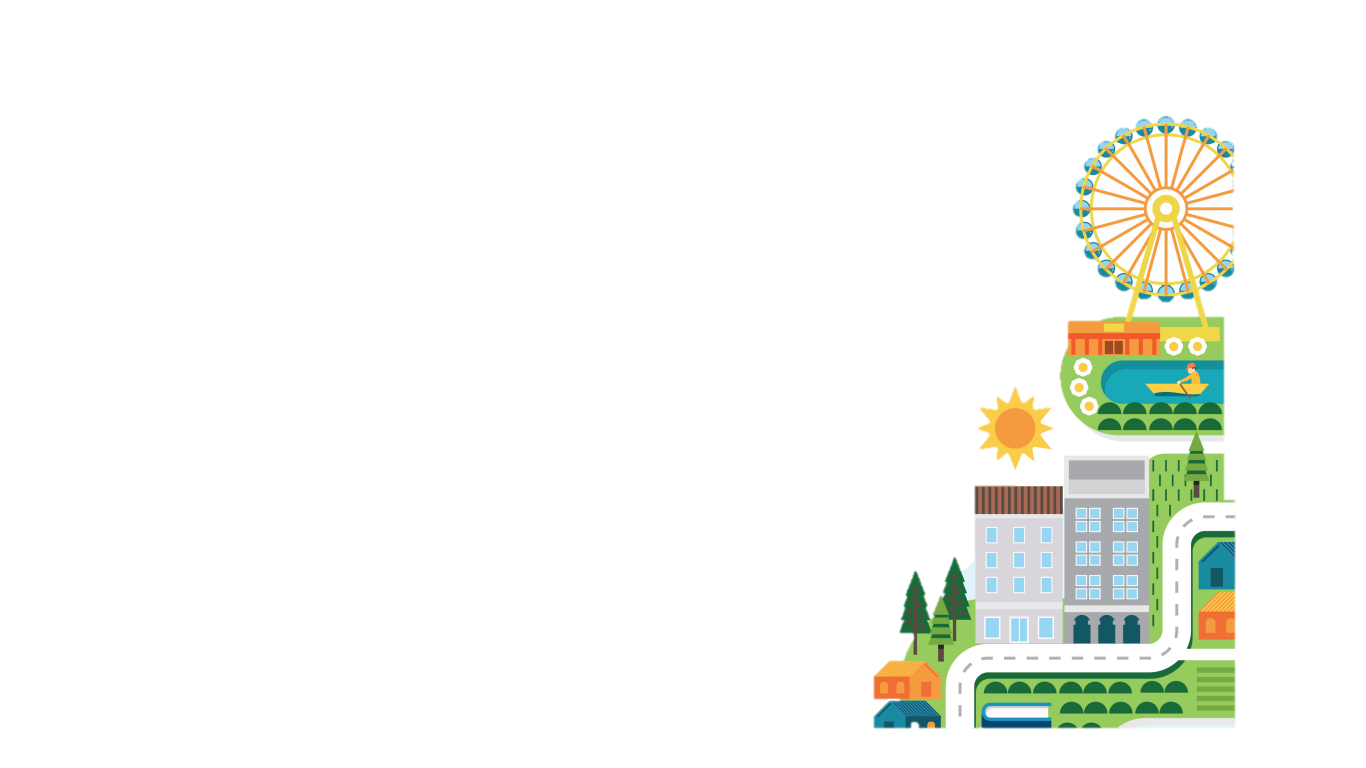 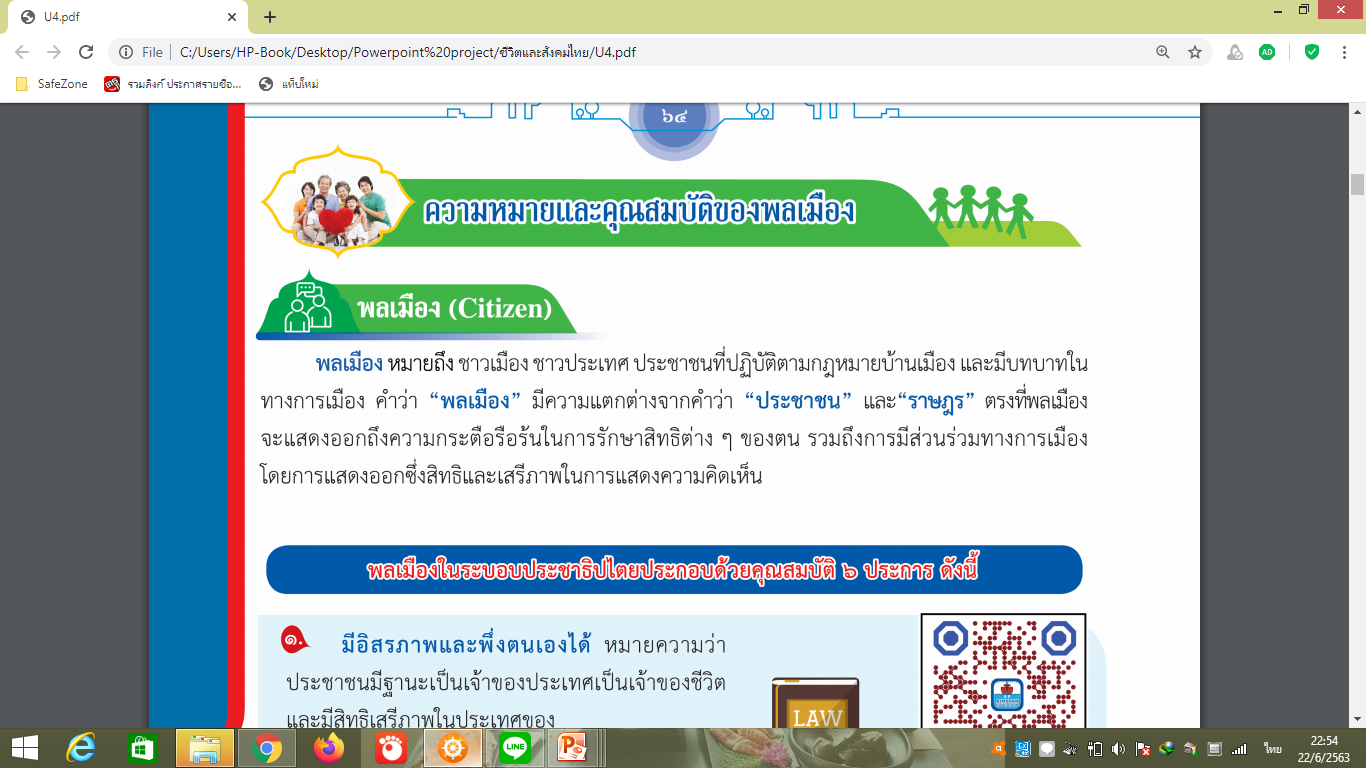 พลเมืองในระบอบประชาธิปไตยประกอบด้วยคุณสมบัติ 6 ประการดังนี้
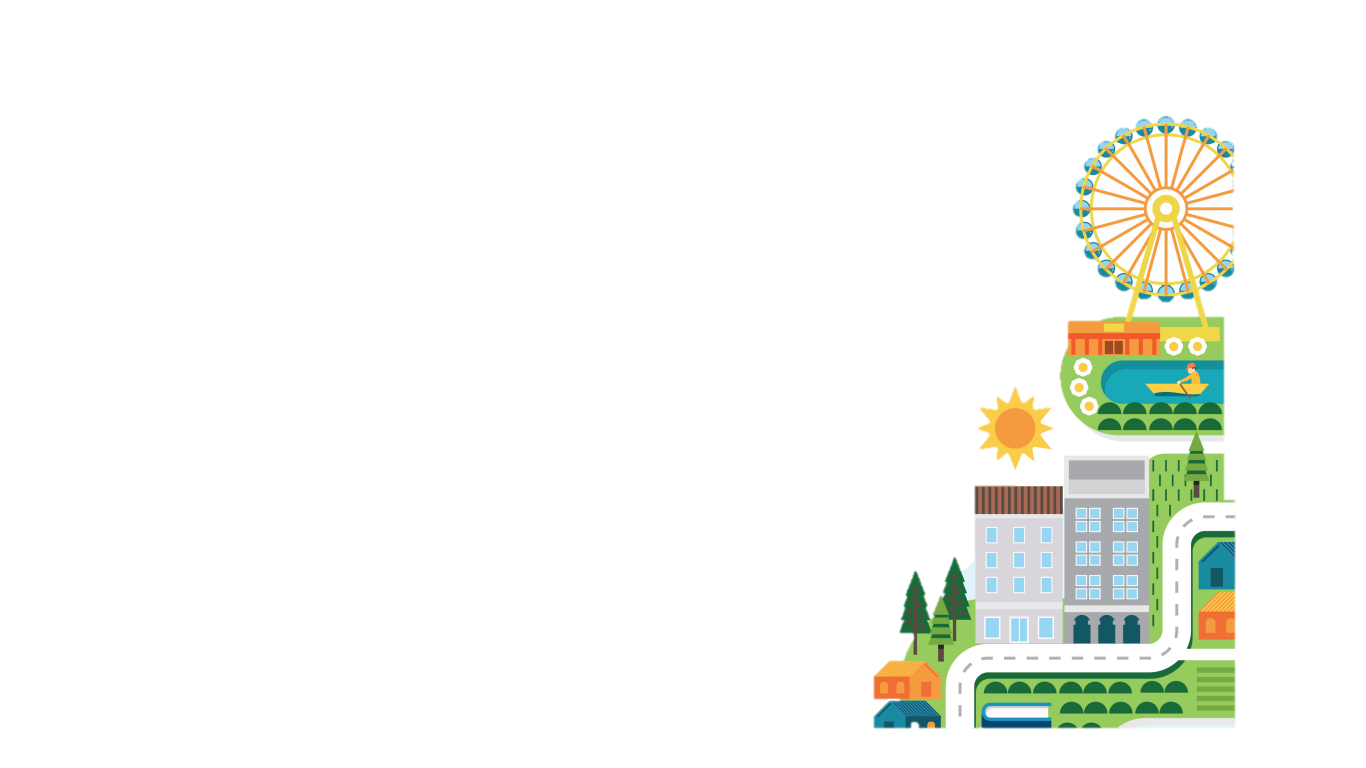 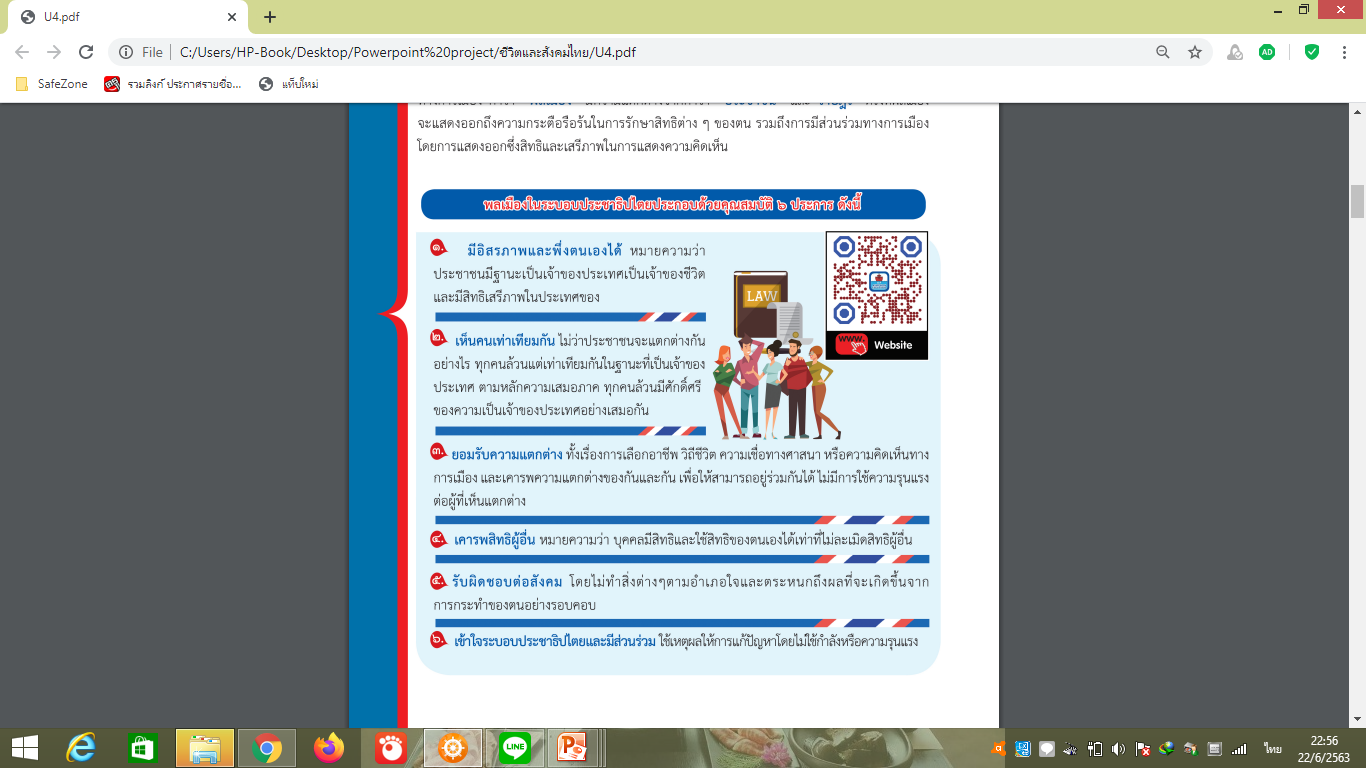 2. การปฏิบัติตนเป็นพลเมืองดี
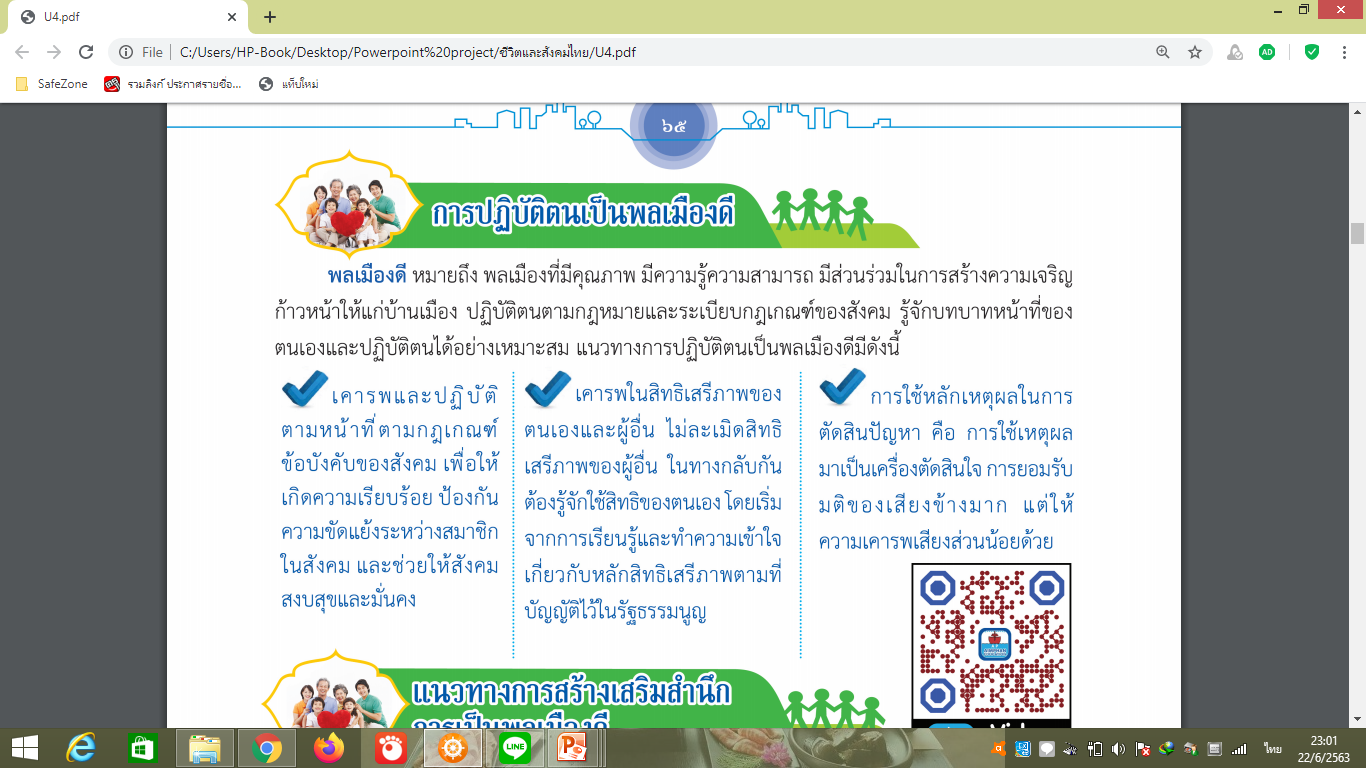 3. แนวทางการสร้างเสริมสำนึกการเป็นพลเมืองดี
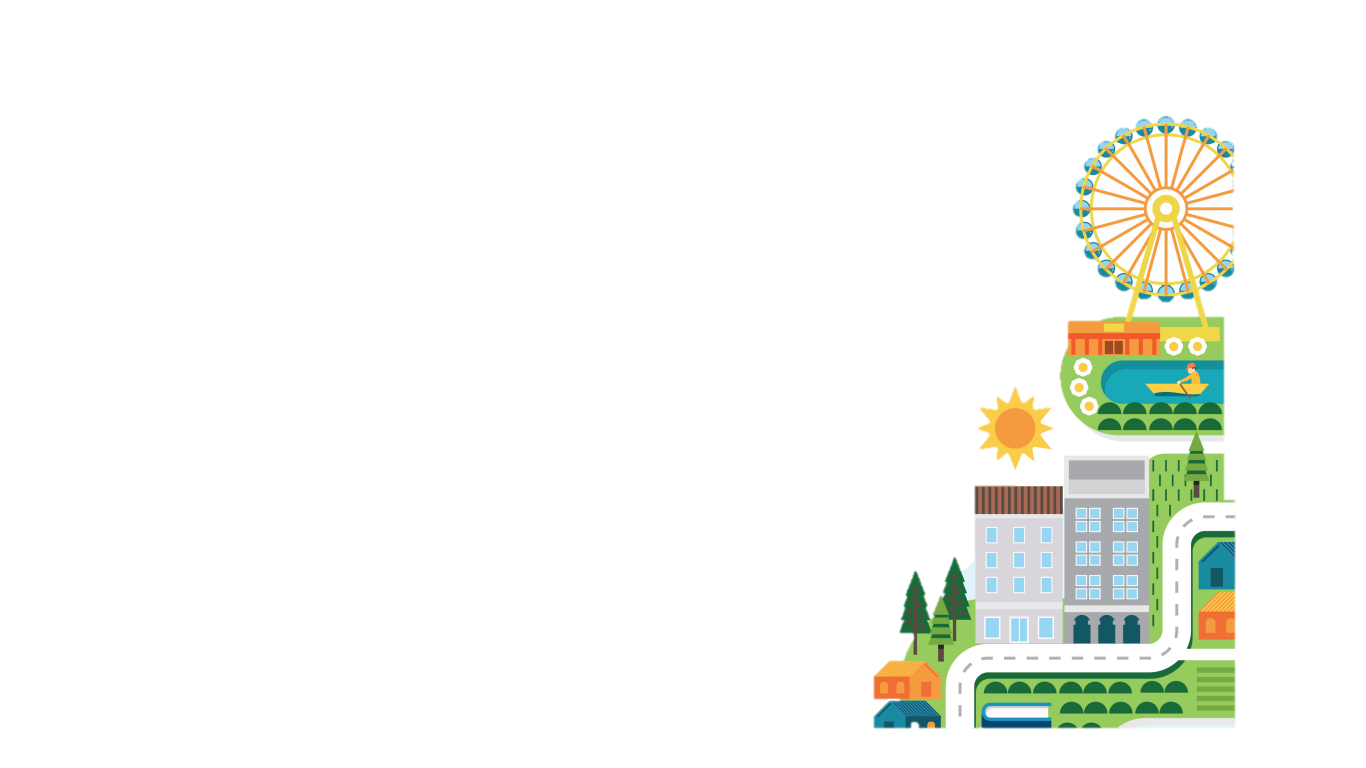 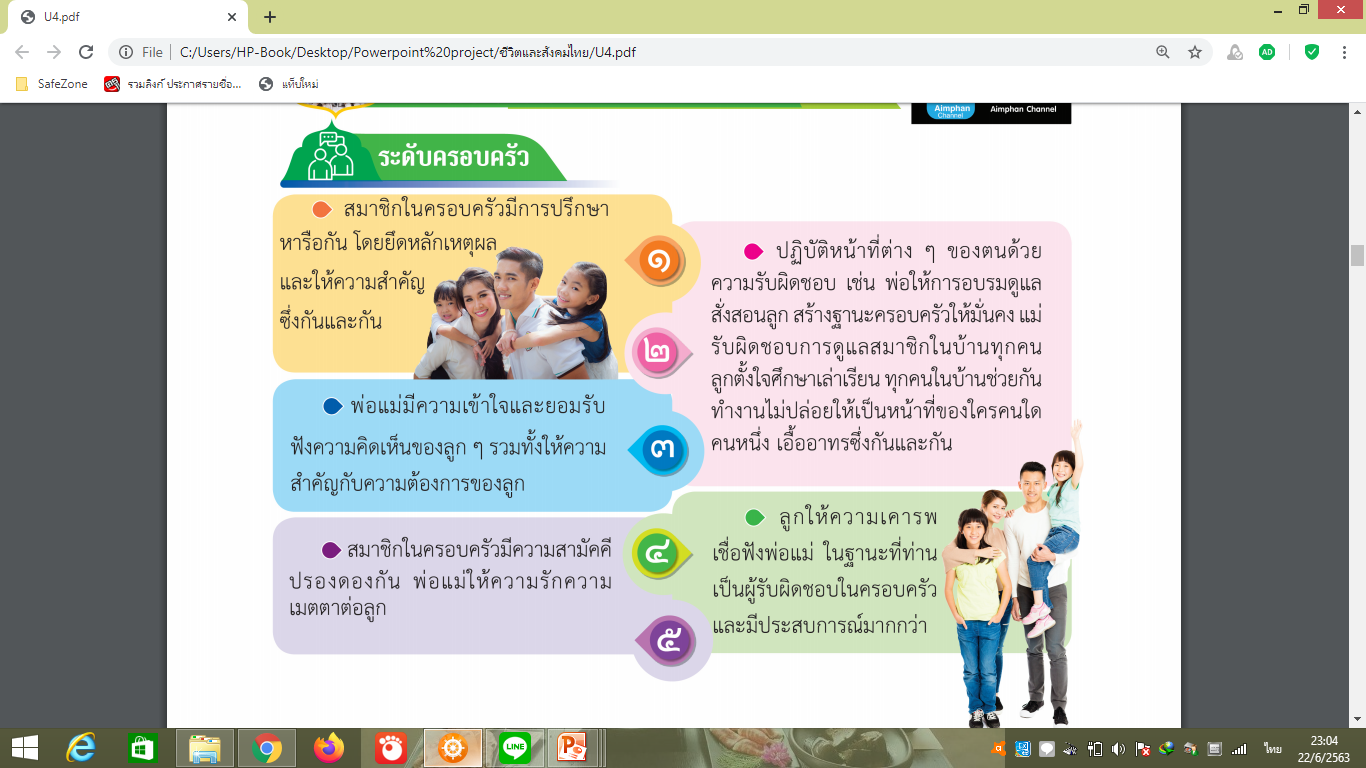 3. แนวทางการสร้างเสริมสำนึกการเป็นพลเมืองดี
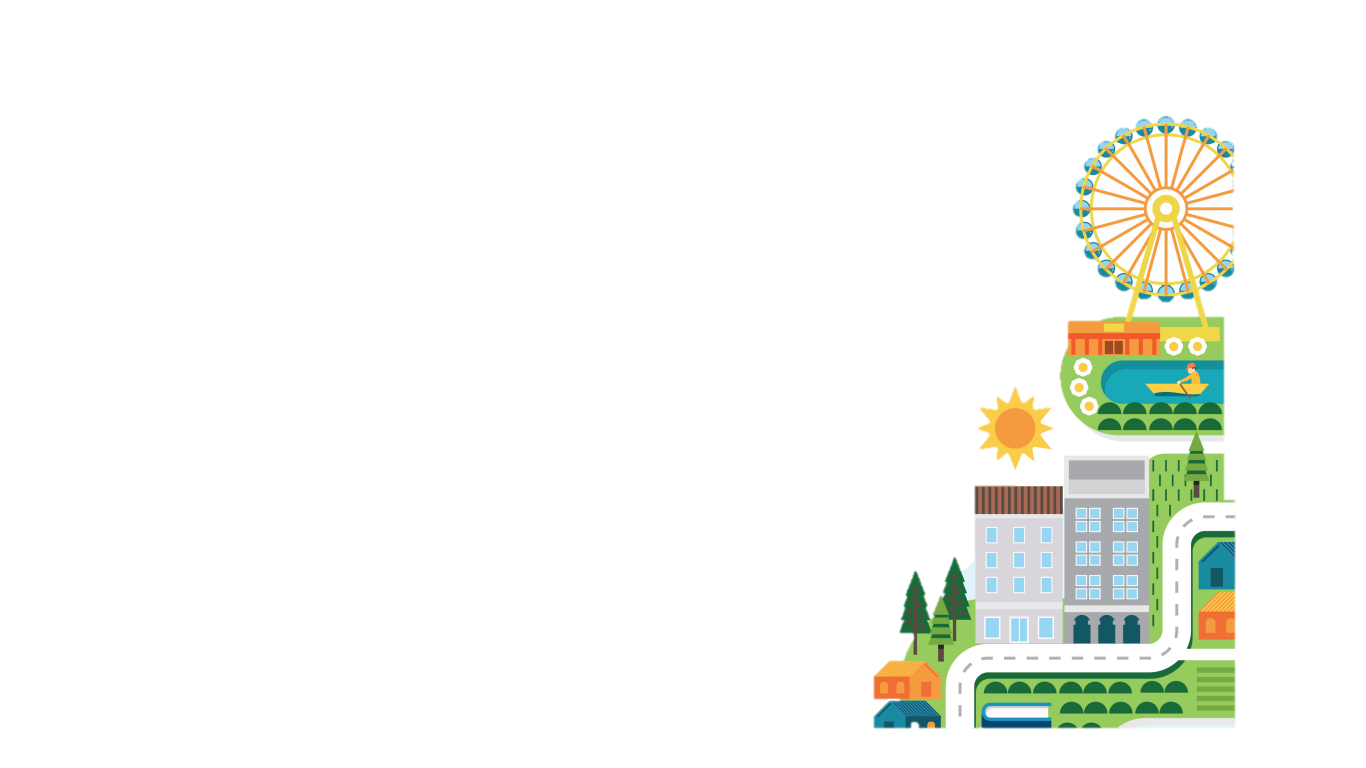 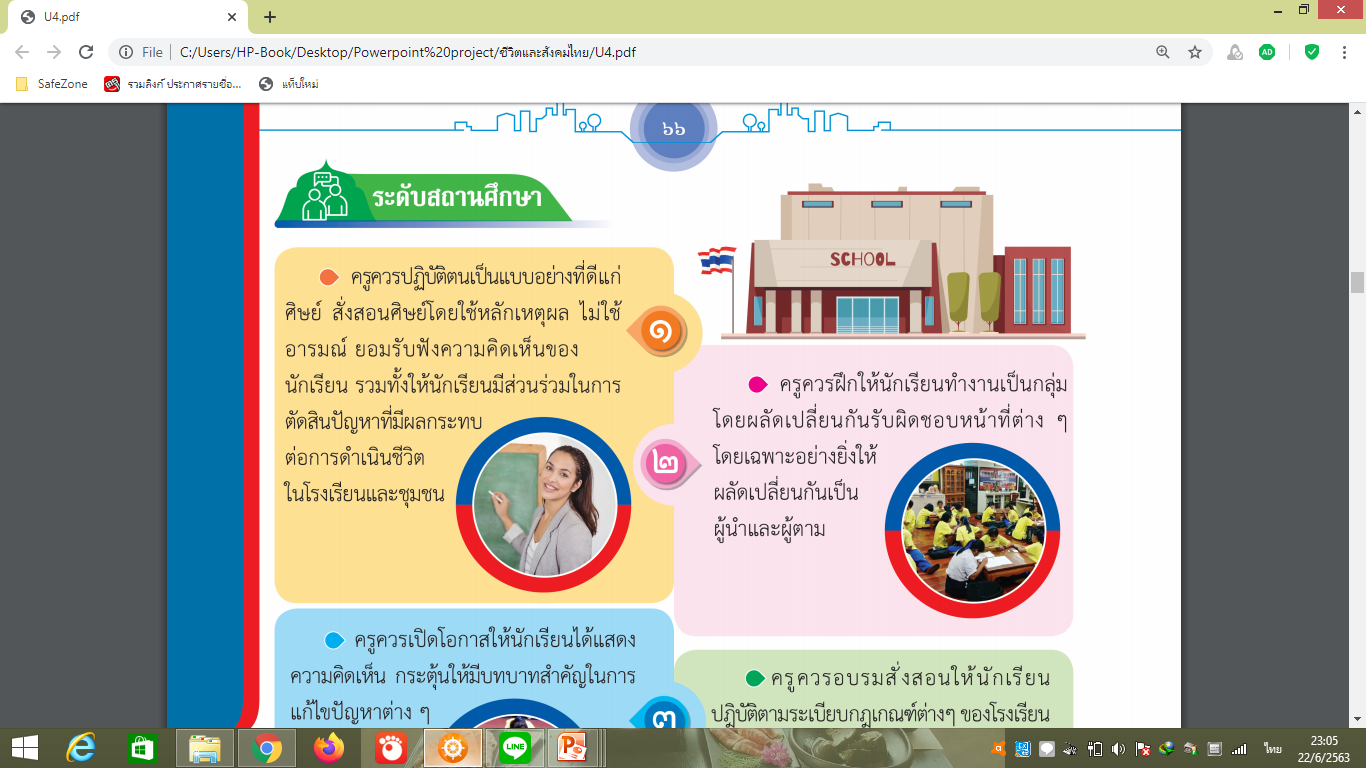 3. แนวทางการสร้างเสริมสำนึกการเป็นพลเมืองดี
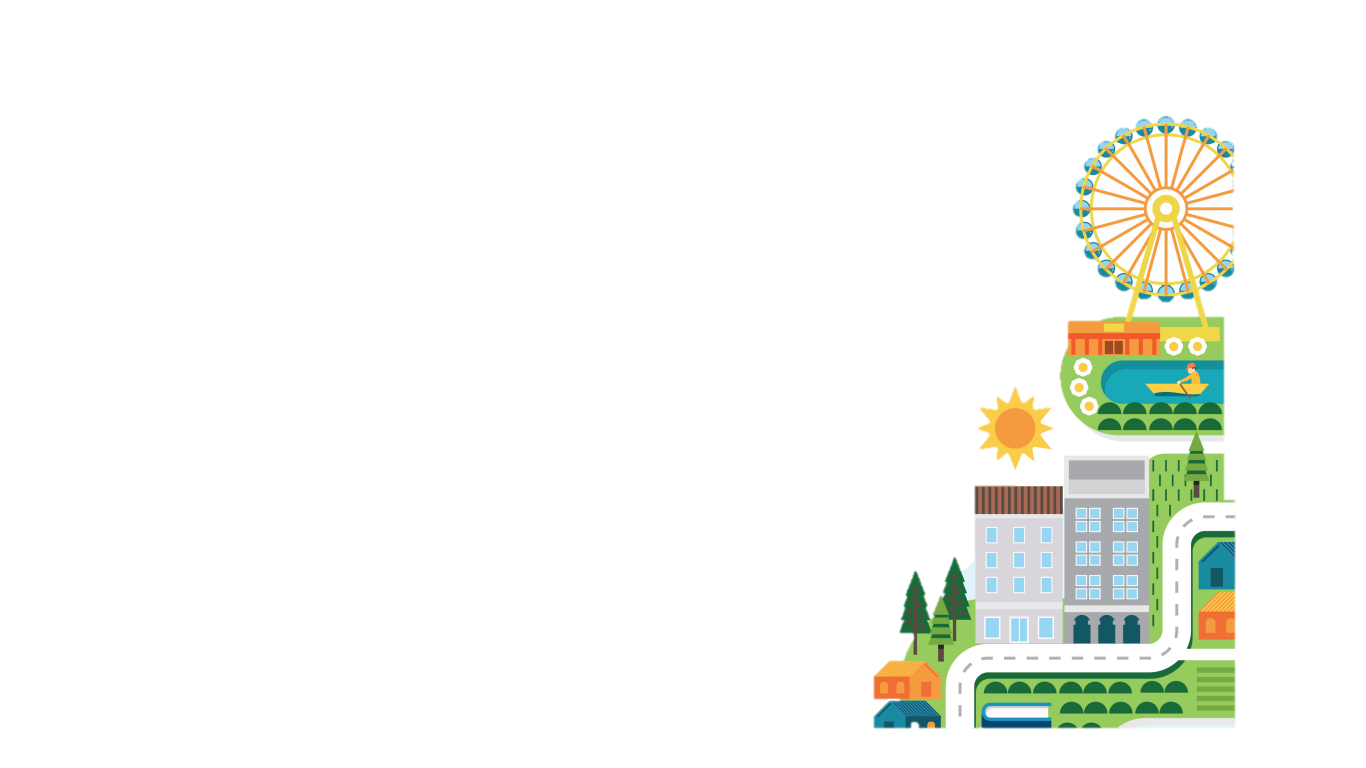 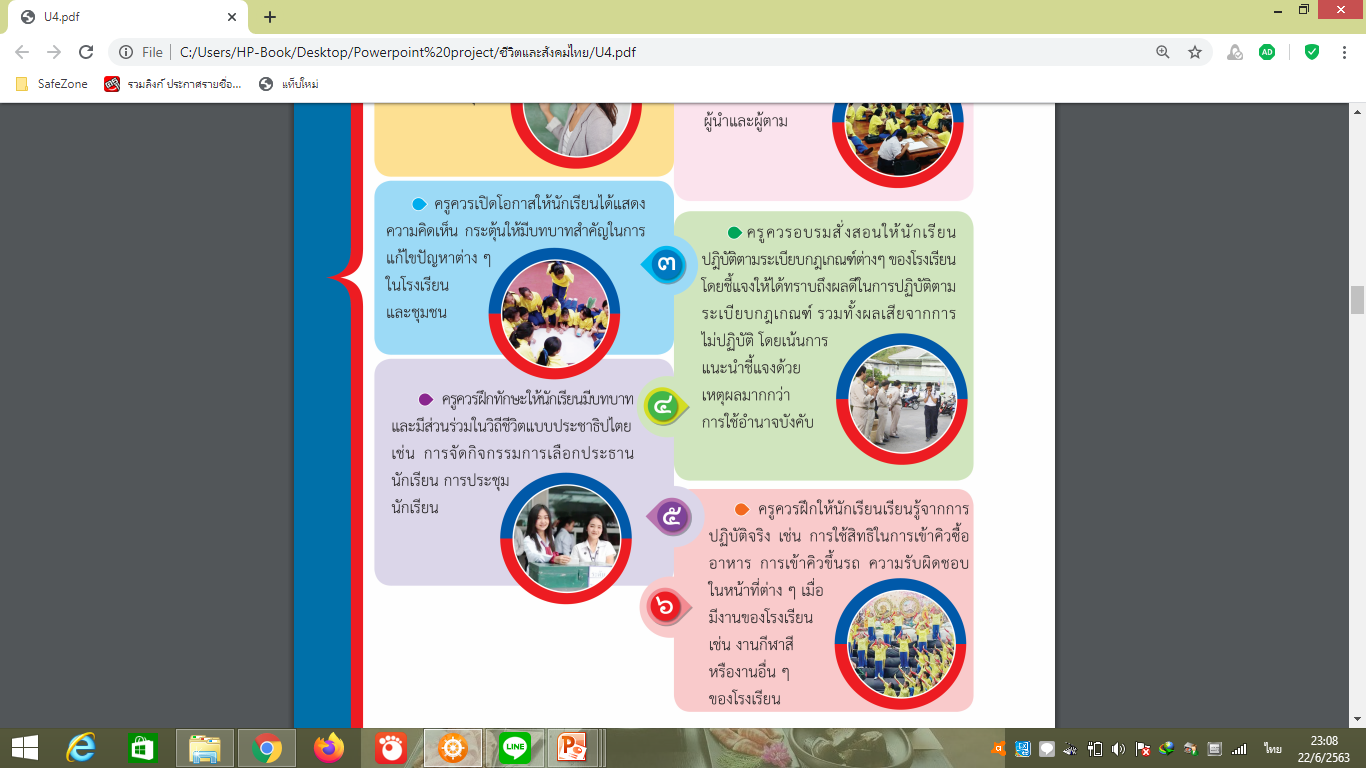 3. แนวทางการสร้างเสริมสำนึกการเป็นพลเมืองดี
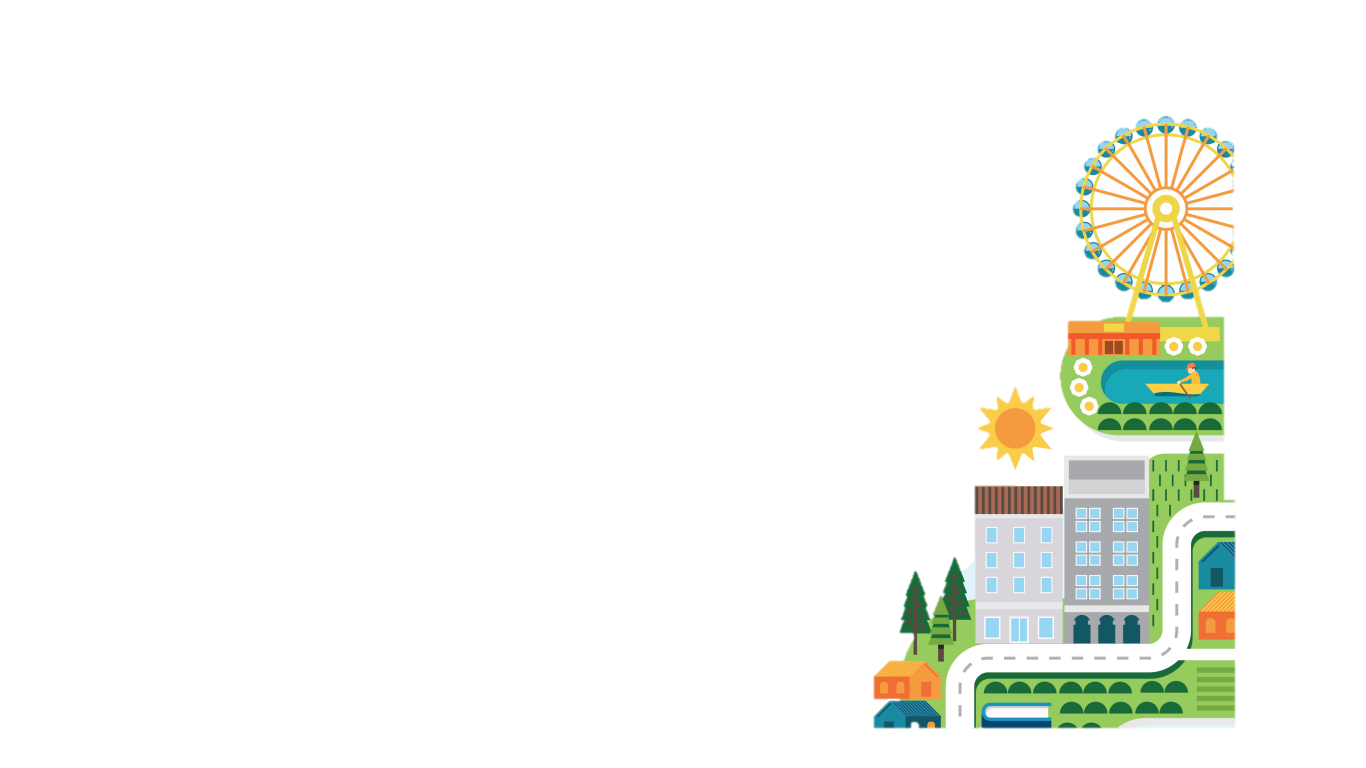 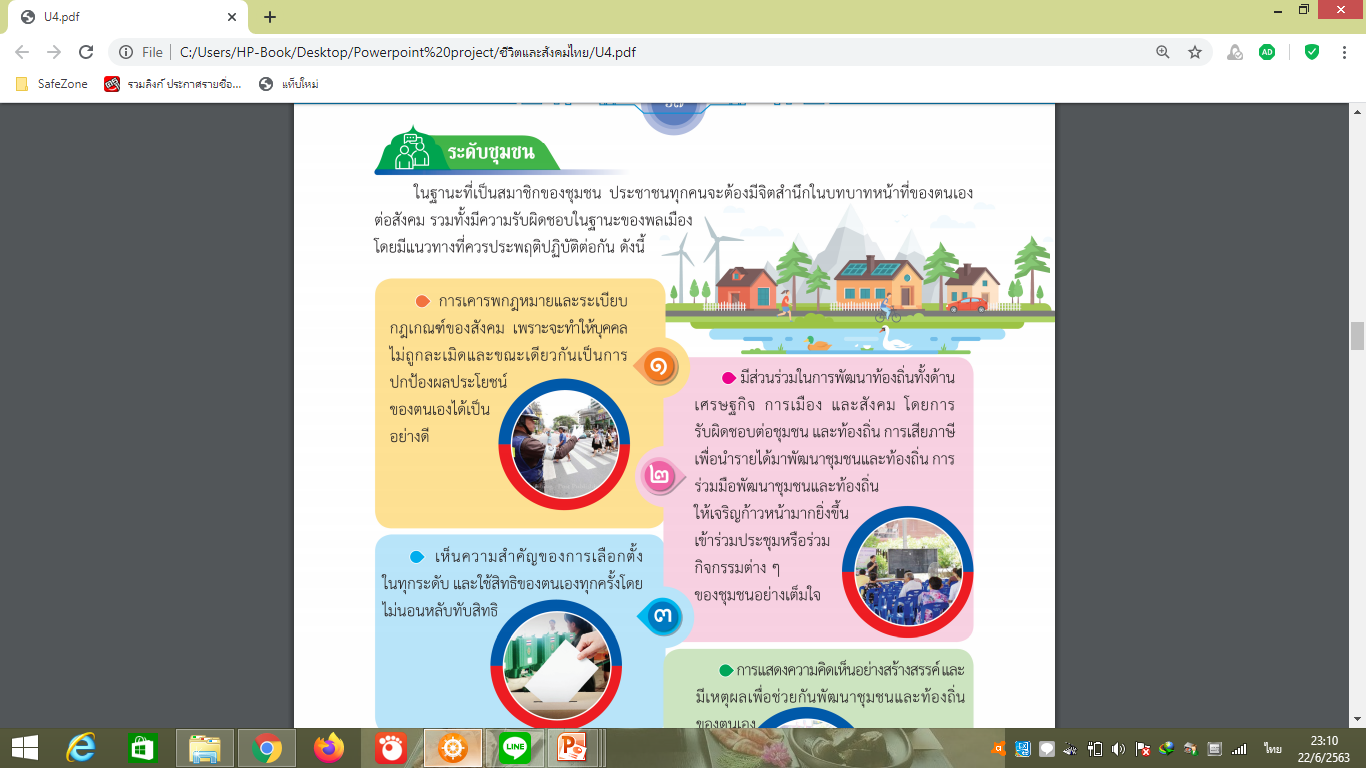 3. แนวทางการสร้างเสริมสำนึกการเป็นพลเมืองดี
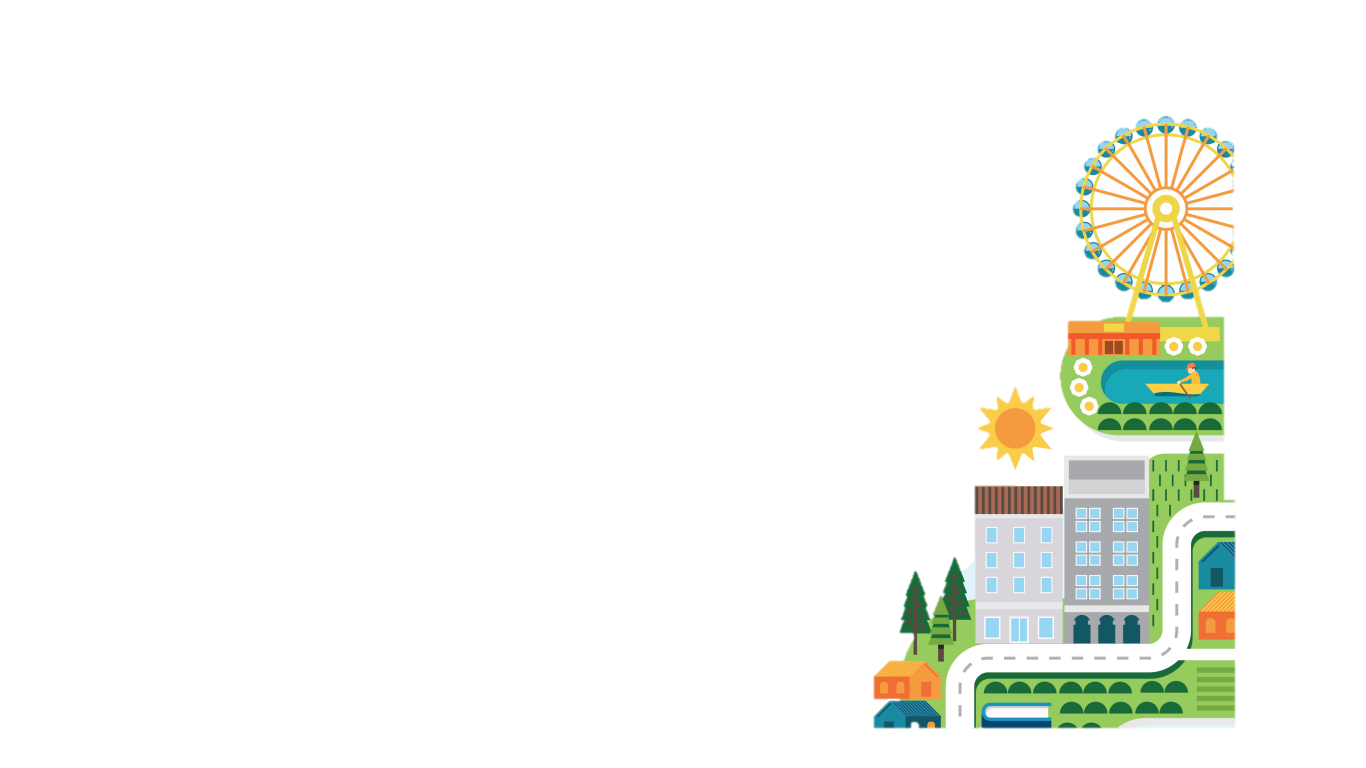 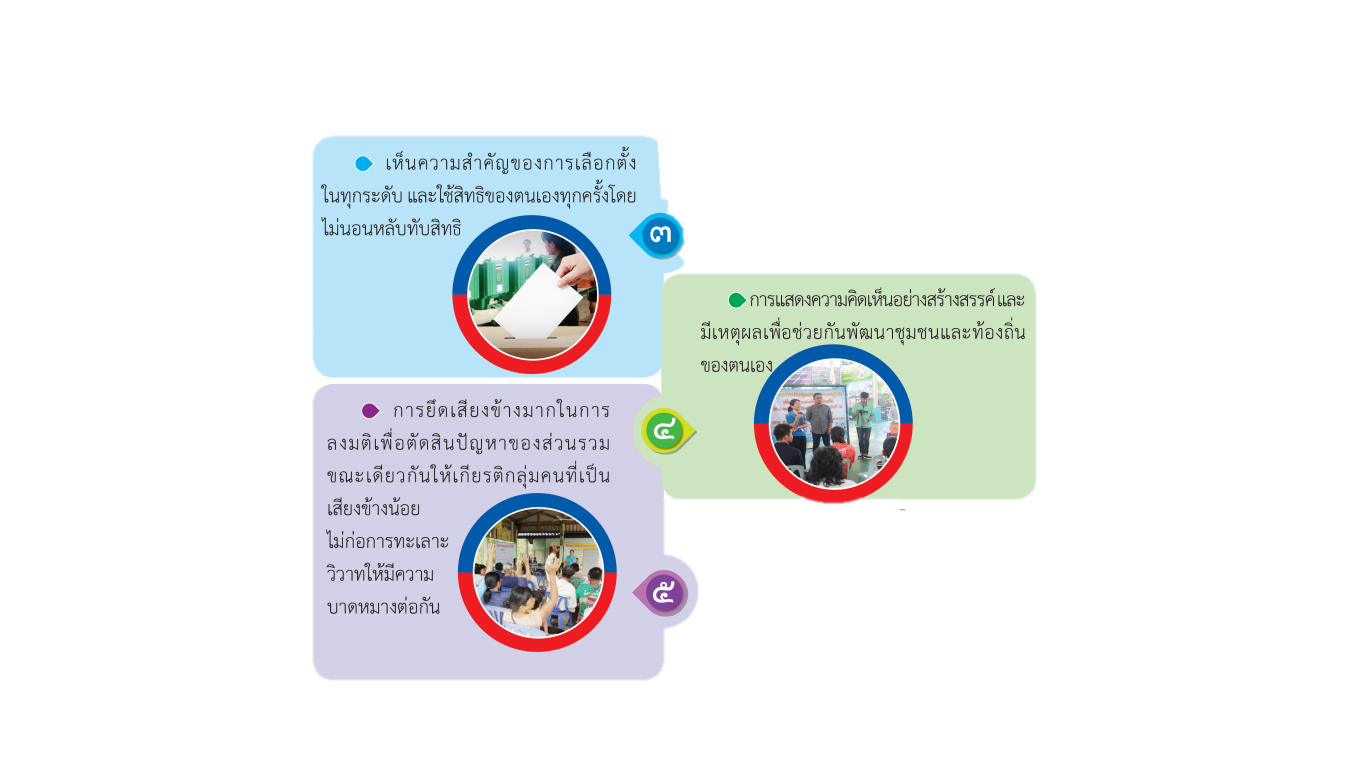 3. แนวทางการสร้างเสริมสำนึกการเป็นพลเมืองดี
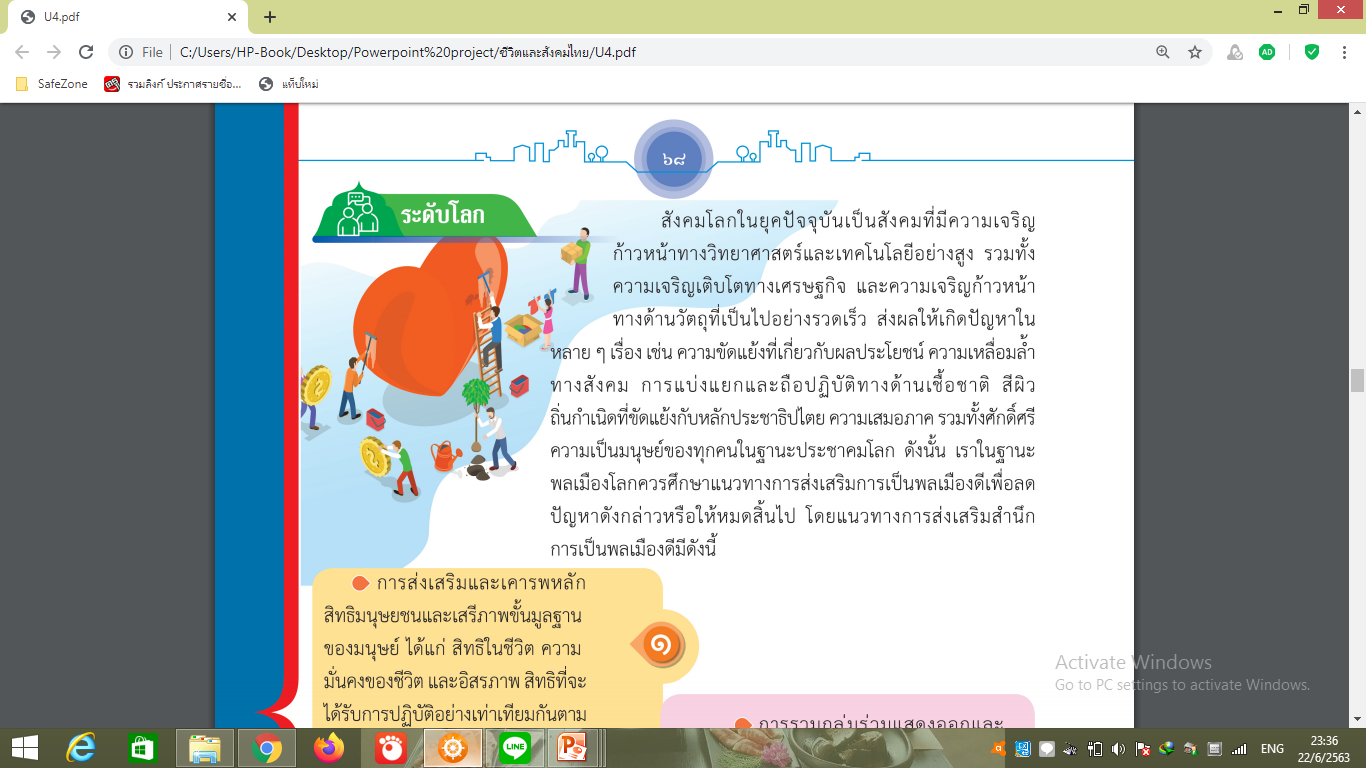 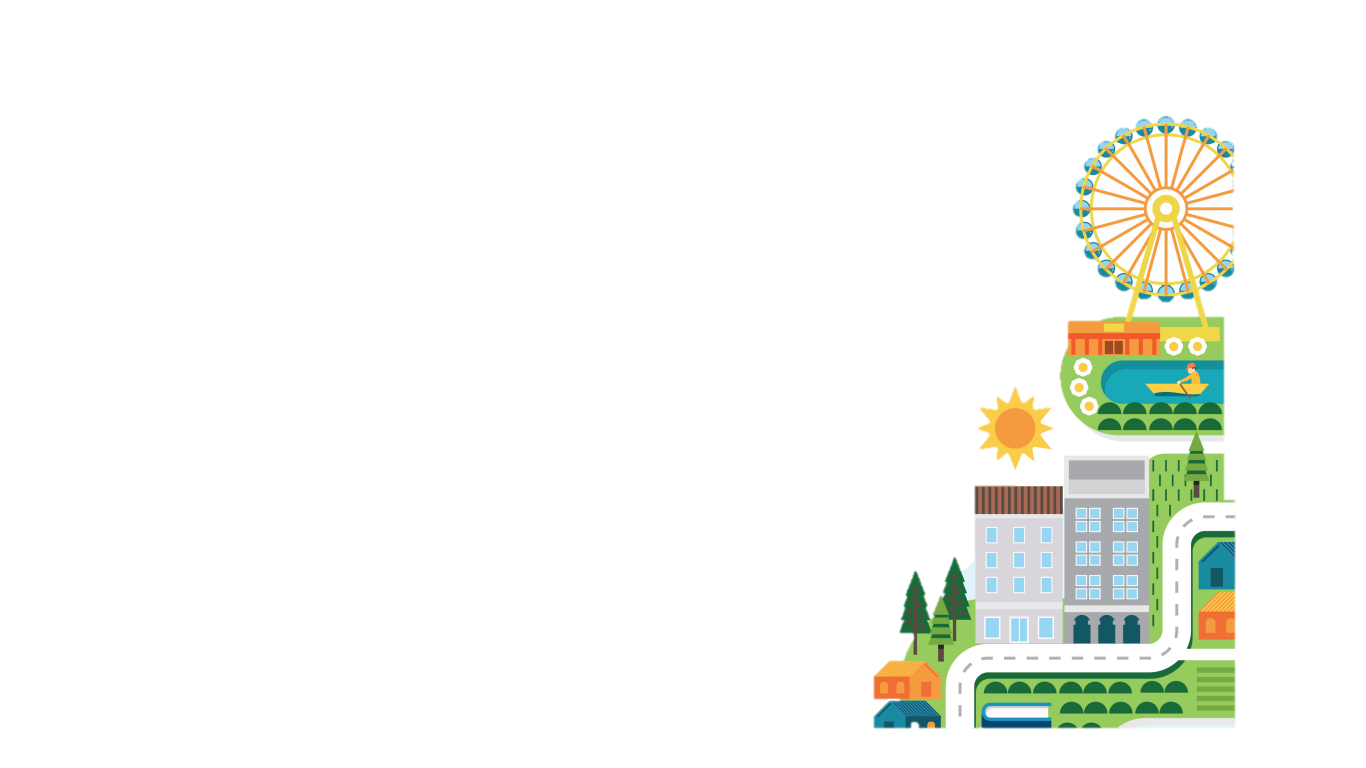 3. แนวทางการสร้างเสริมสำนึกการเป็นพลเมืองดี
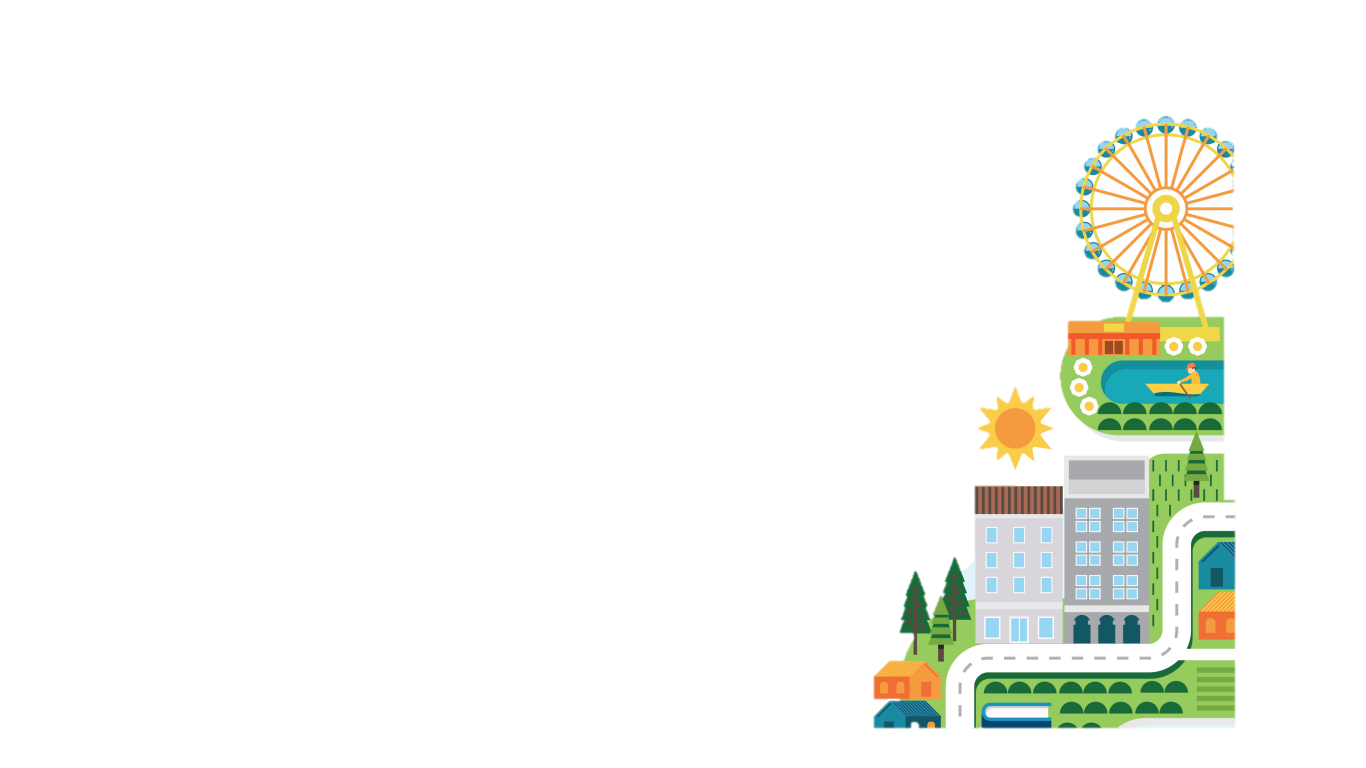 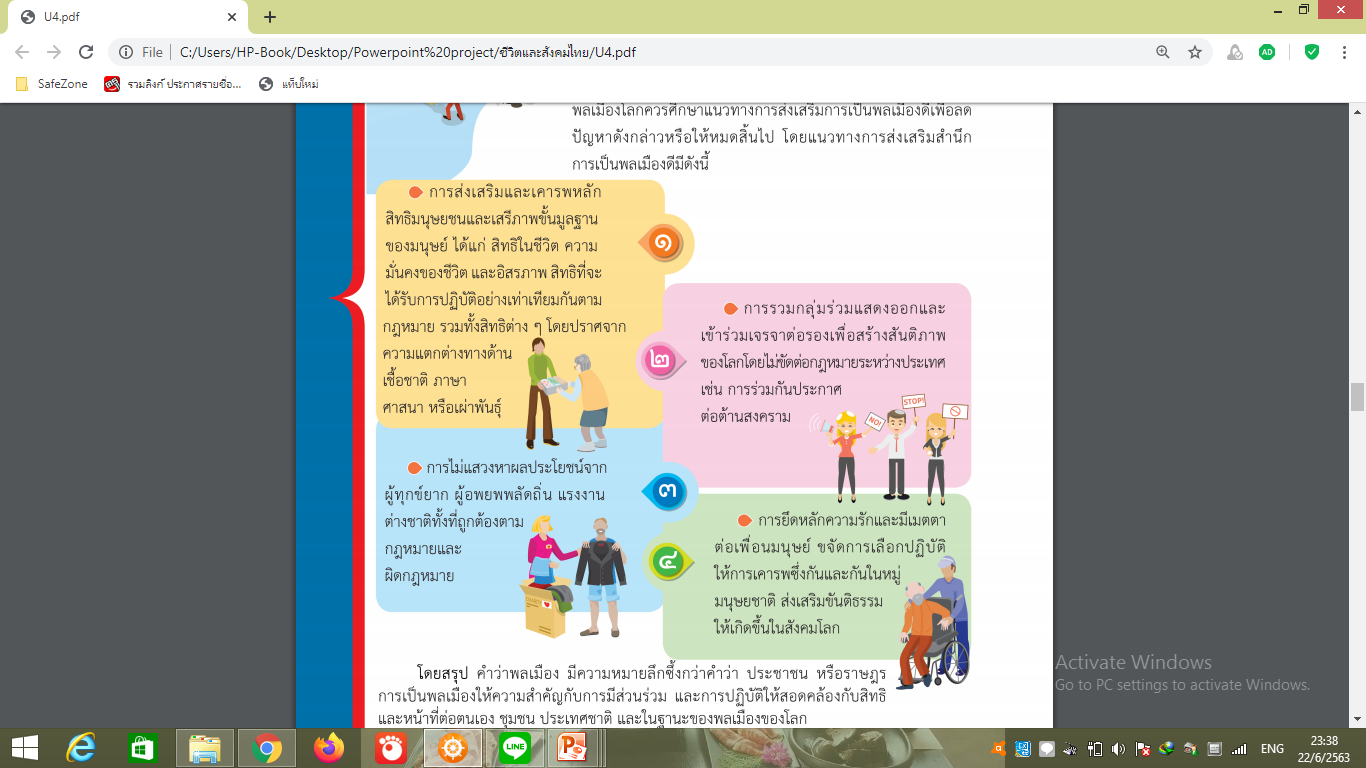 พลเมืองดีตัวอย่าง
1.ประวัติ.....................................................................................................................................................................................................................................................................................................................
2.เหตุผลที่เลือก................................................................................................................................................................................................................................................................................................................................
3.สมาชิกในกลุ่ม
...........................................................................................................................................................................................................................................................................................................................................................